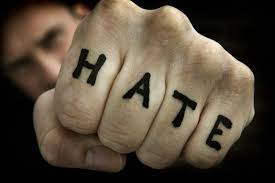 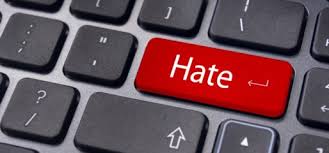 STOP HATE!NO FOR HATERS!
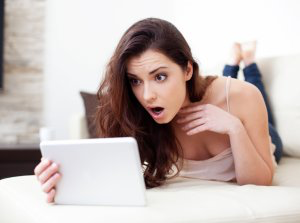 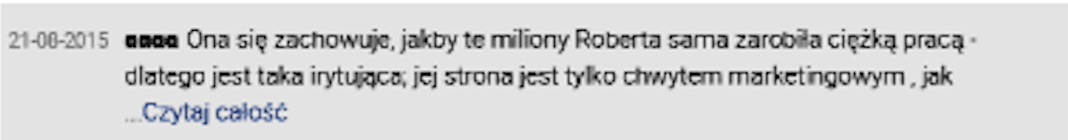 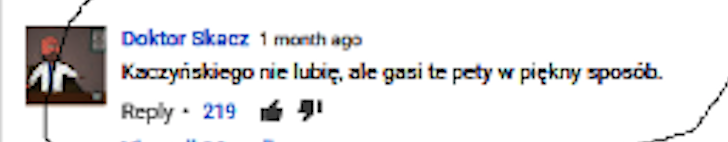 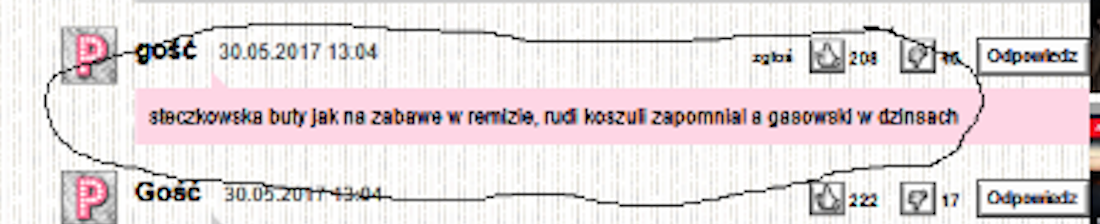 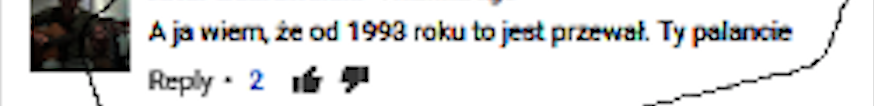 ETIOLOGIA HATINGU
Http://www.psychologholandia.nl/psychoterapia/hejt-mowa-nienawisci-czyli-dlaczego-ludzie-hejtuja
WYBRANE TEORIE AGRESJI ( HEJTU )
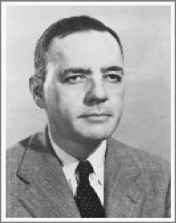 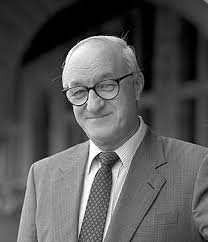 JOHN DOLLARS (1900-1980)	            ALBERT BANDURA (1925-…)
AGRESJA JAKO NASTĘPSTWO FRUSTRACJI    AGRESJA JAKO REZULTAT UCZENIA SIĘ
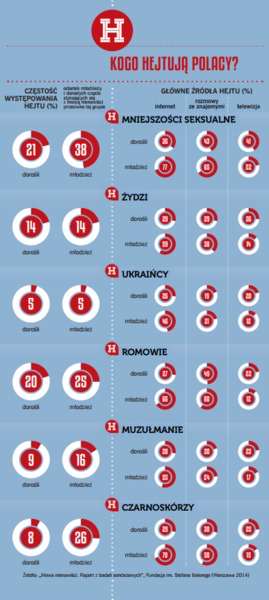 KOGO HEJTUJĄ POLACY

Są to też: 
Politycy
Sportowcy
Artyści
Osoby medialne
Celebryci
WARSZTATY W GIMNAZJUM nr 1 im. KsiĄŻąT mazowieckich W PŁOCKU
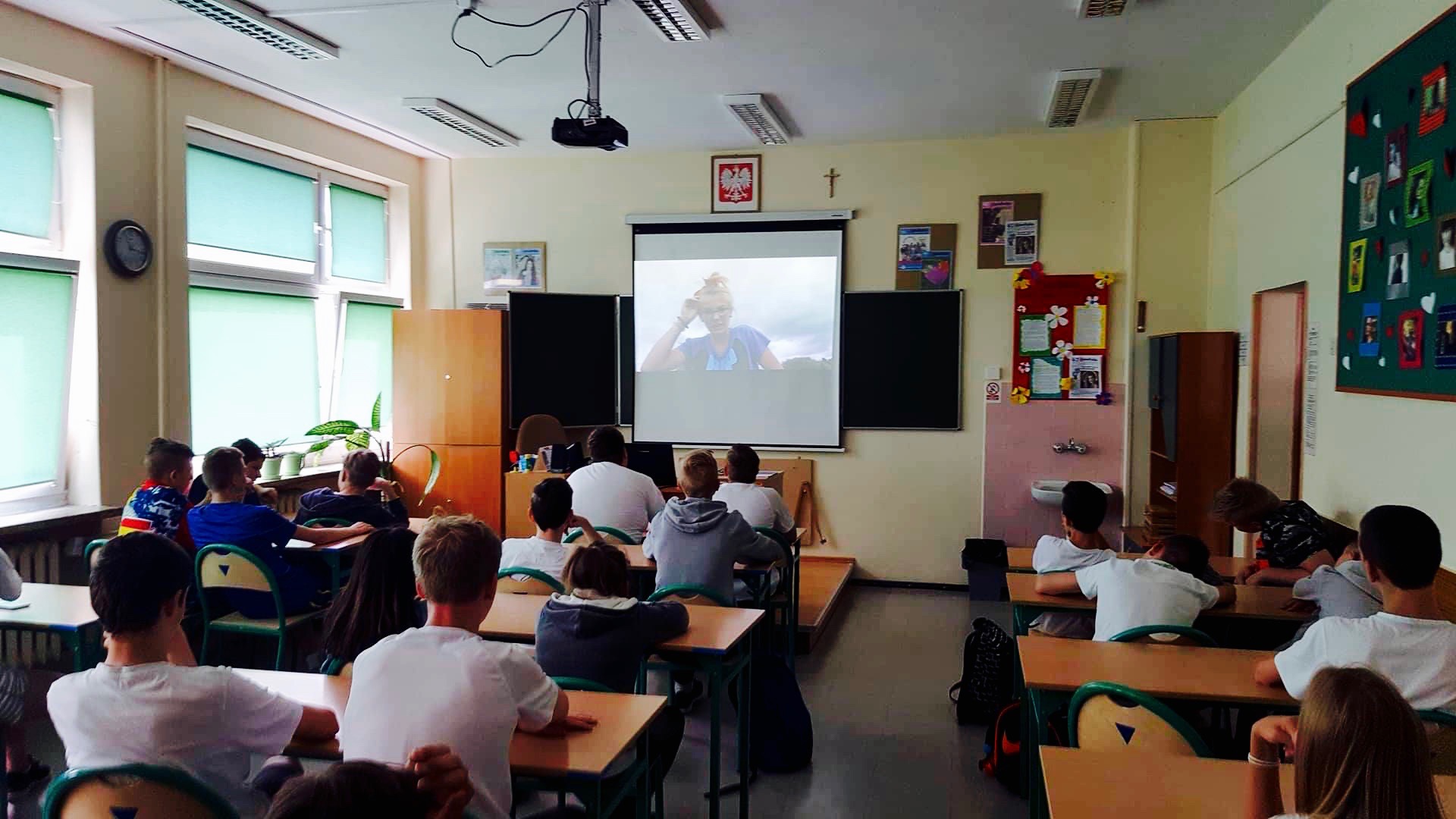 Krystian  ELBLÁG 15 LAT     DOMINIK BIEŻUŃ 14 LAT    MADDINKA 27 LAT    WIKTORIA GIŻYCKO 13 LAT  …
RÓŻNICE
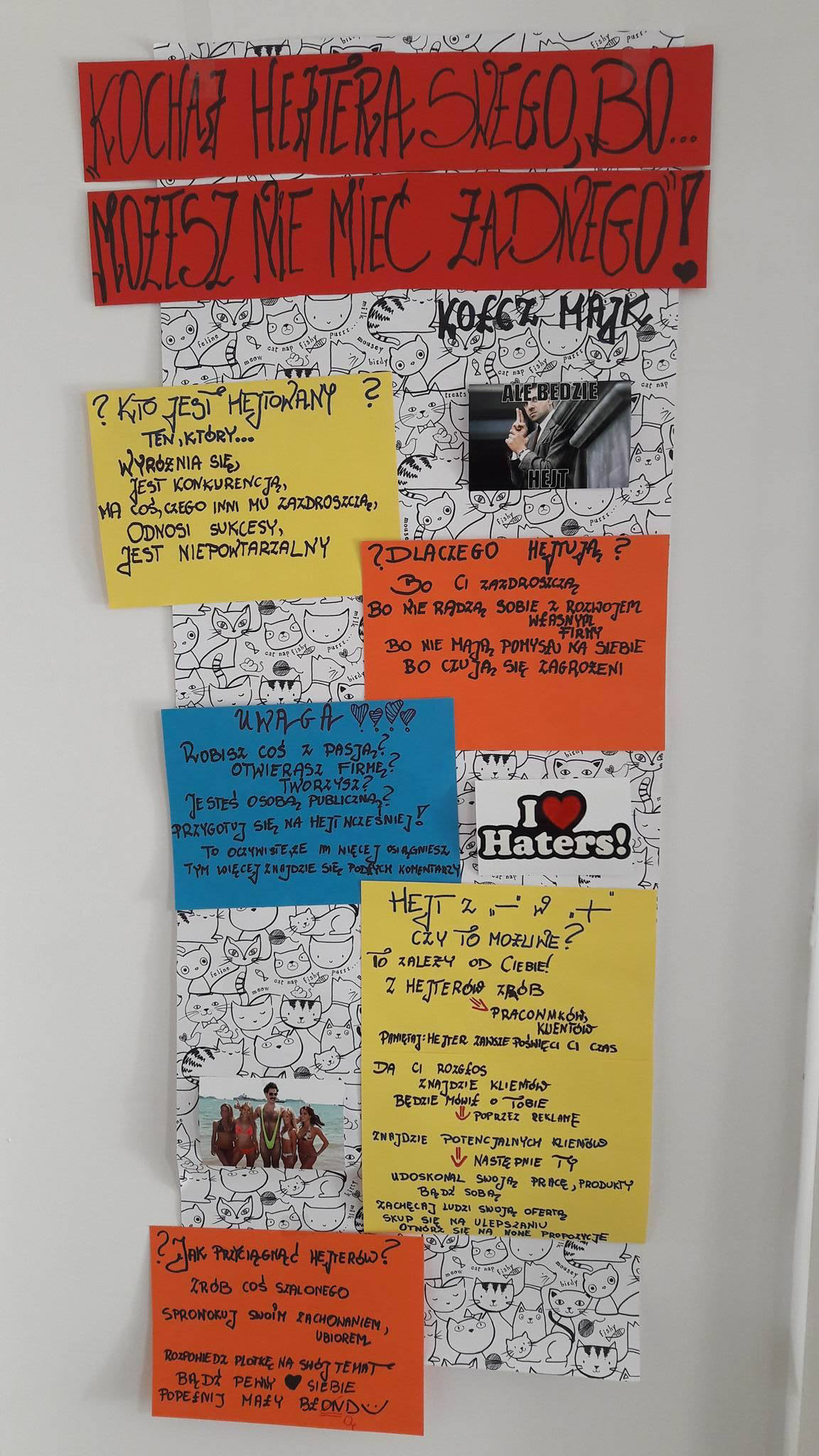 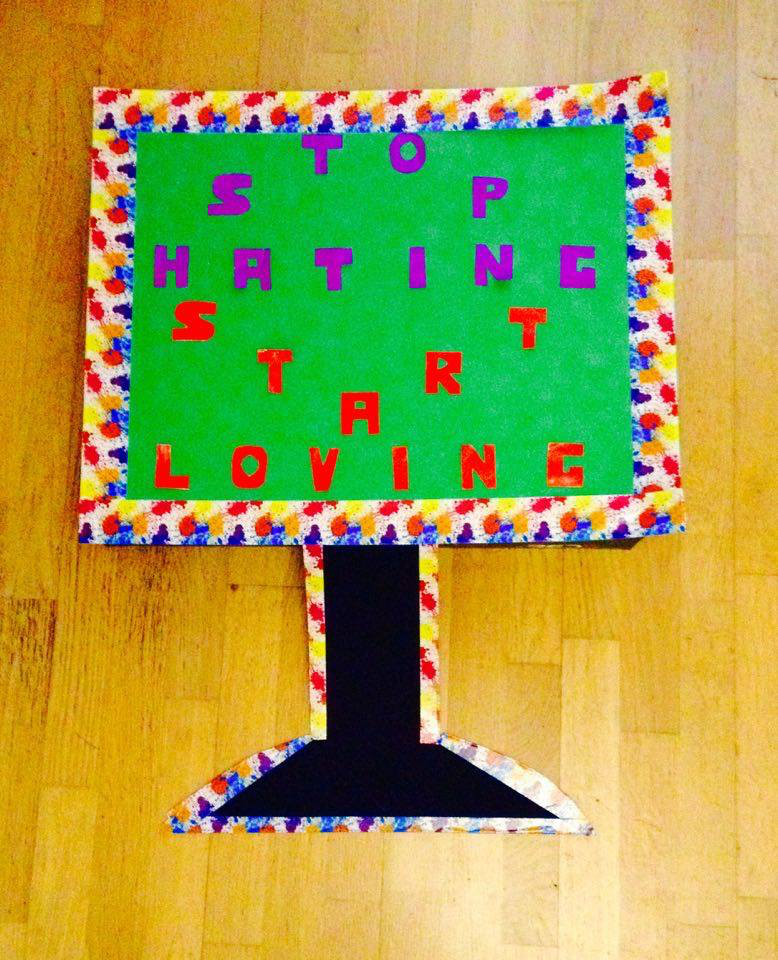 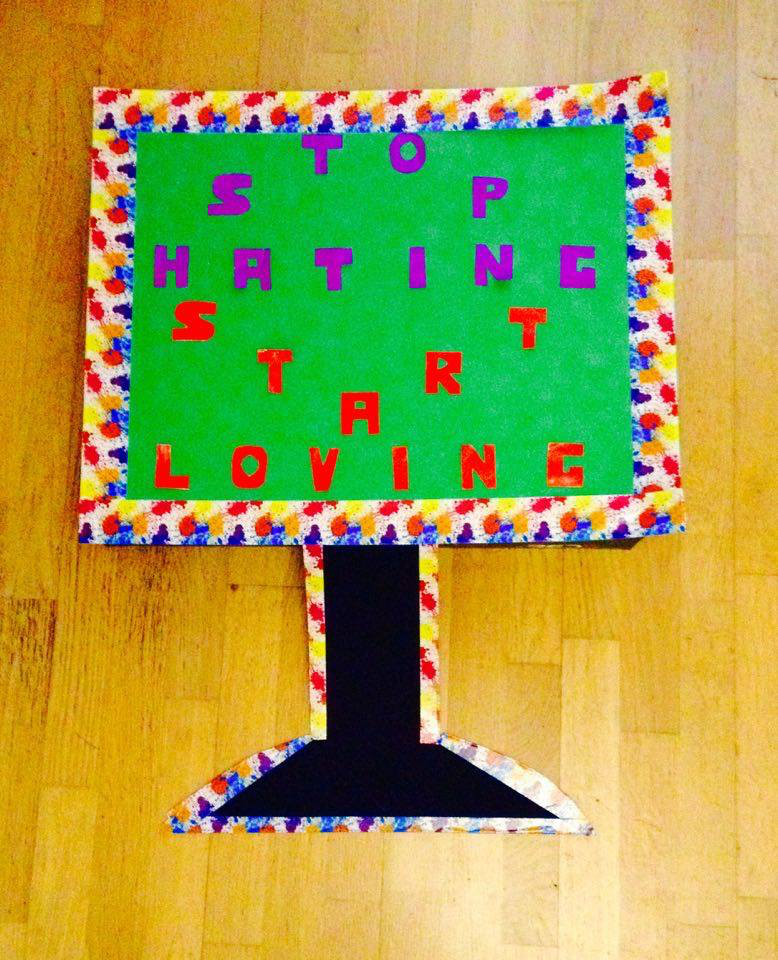 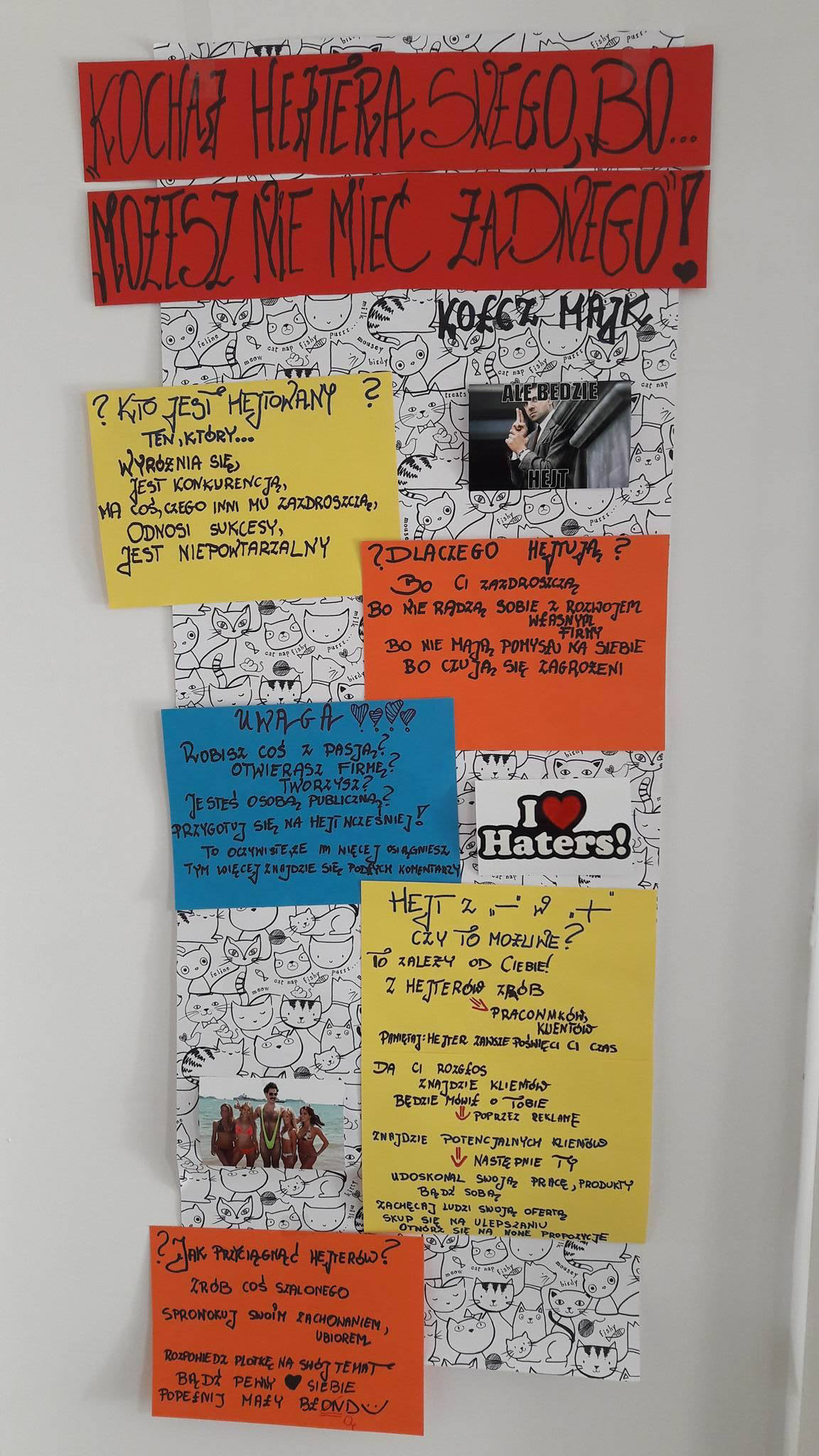 PLAKATY
PLAKATY
jak konstruktywnie krytykować ? > KANAPKA FEEDBACK’OWA <
POZYTYWNY
WSTĘP
KRYTYKA
MOTYWUJÁCE ZAKOŃCZENIE Z ROZWIÁZANIEM PROBLEMU
RADZENIE SOBIE Z KRYTYKĄ   >JAK ZBUDOWAĆ PEWNOŠĆ SIEBIE<
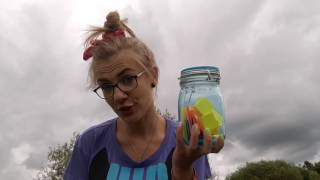 https://youtu.be/XmPyN4uuG1c
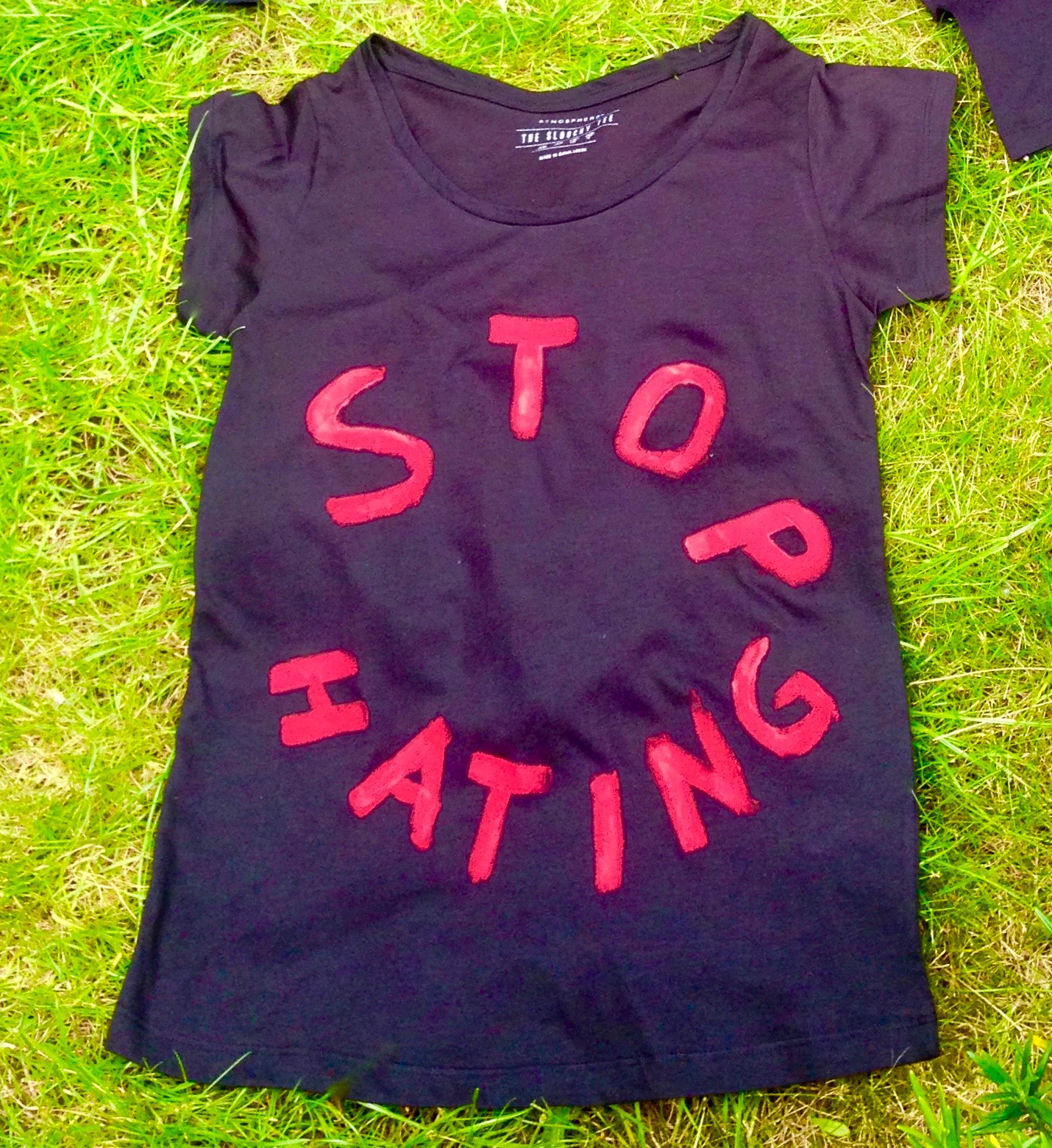 HOLENDERSKO-ANGIELSKO-POLSKA AKCJA „KOSZULKI” !!!
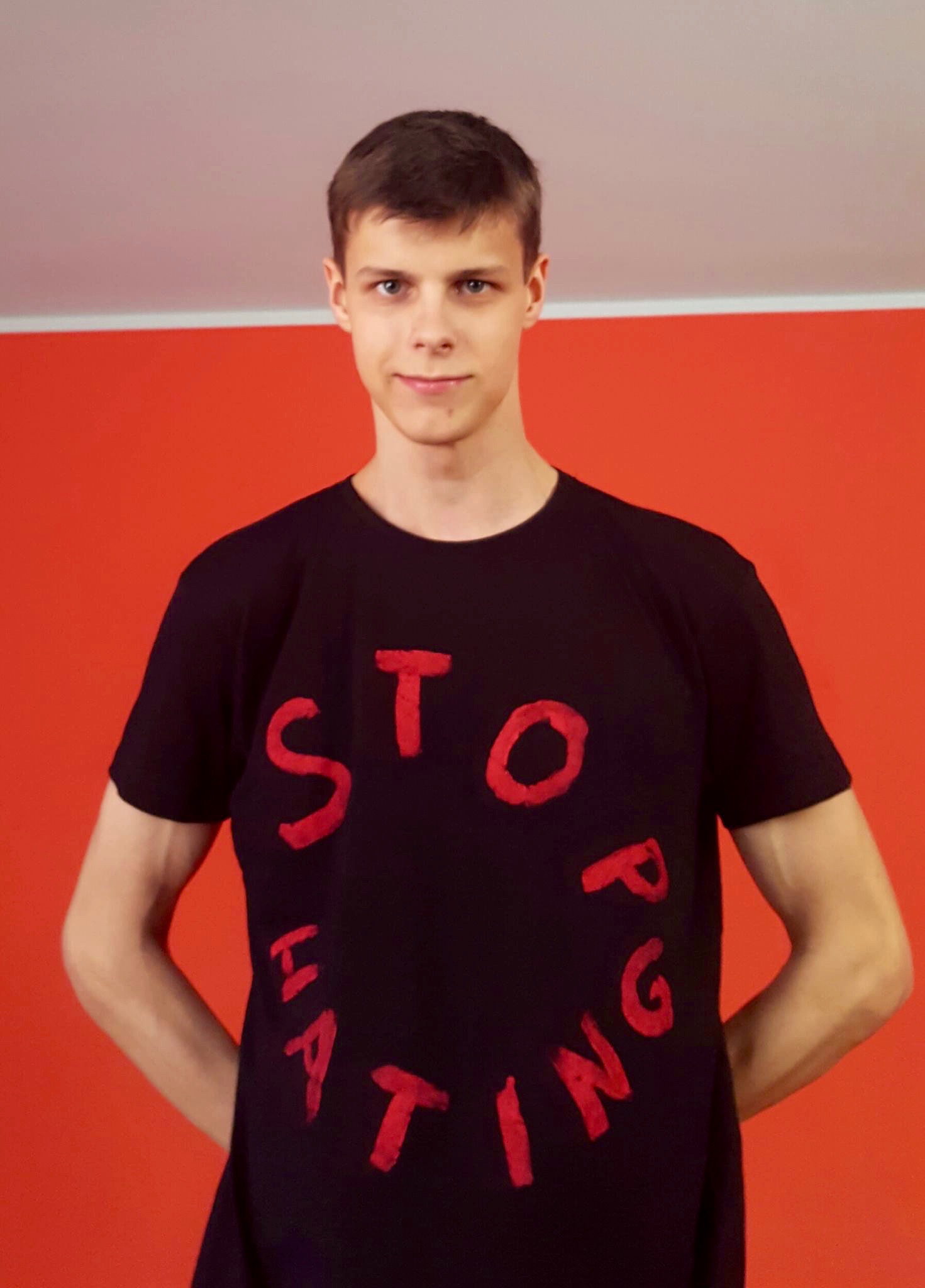 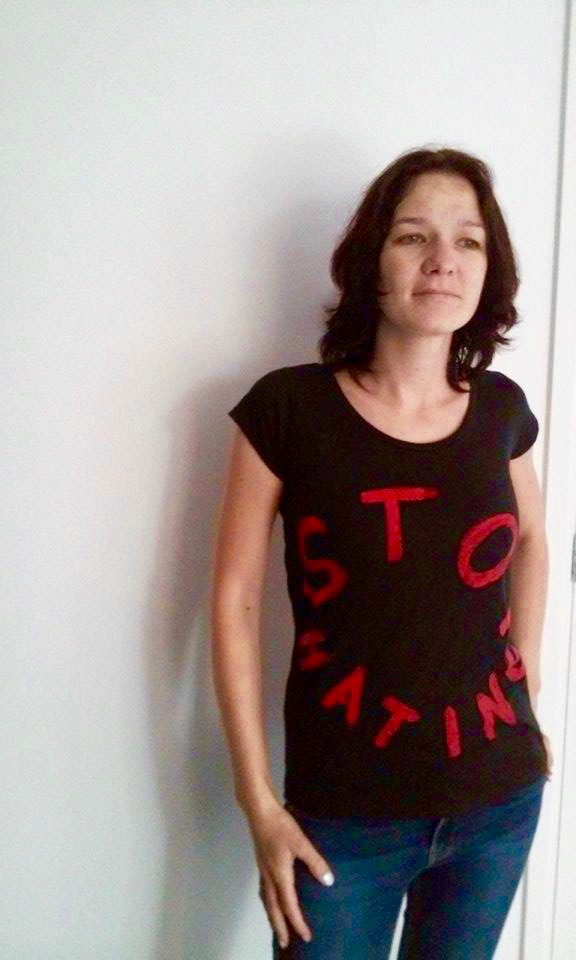 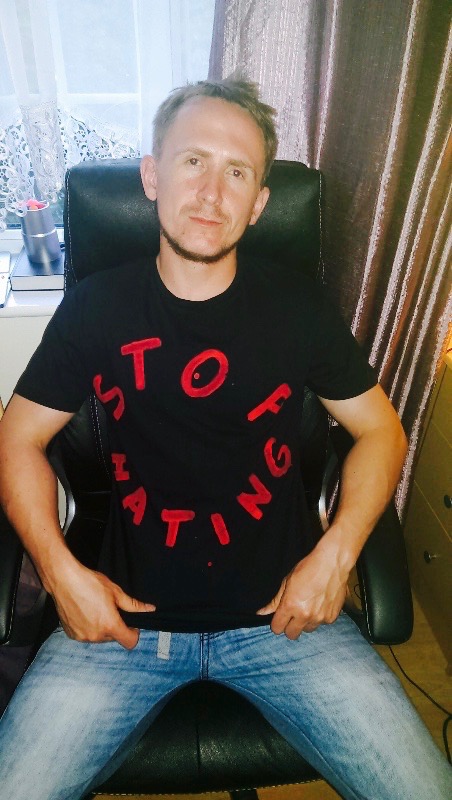 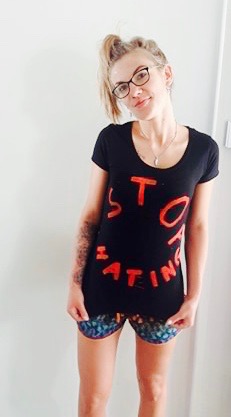 DZIĘKUJEMY
KAROLINA KANIOK
PAULINA WISZNIEWSKA
MARIKA DROGLA
MICHAŁ SZTEJDUR
TOMASZ KOZIEJA